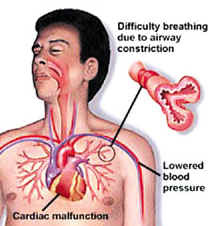 Rash and Anaphylaxis
By 
Habib Haider
SpR AIM / GIM
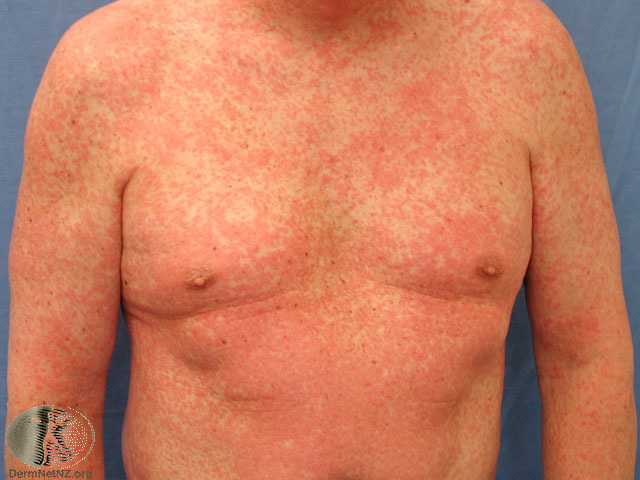 Objectives
Unwell Patient with a Rash
Recognise Dermatological emergencies
Cutaneous Manifestation of Systemic Diseases
Vasculitis 
Hypersensitivity Reactions
Anaphylaxis
Resus Council & NICE Guidelines of Anaphylaxis
Approach and Management
Recognise dermatological emergencies
Danger signs
Drug rashes
Initial and long term management 
Involving a dermatologist
Introduction
Dermatological emergencies are rare but important
As they are infrequently encountered clinicians are often unfamiliar with them
Can be divided into primary skin diseases and severe systemic disease with cutaneous manifestations
Can lead to “acute skin failure” – loss of:
Fluid and electrolyte homeostasis
Temperature homeostasis
Immunological function
The Danger Signs
Fever with rash

Sick patient/SIRS

Blistering disorders

Mucosal involvement
Drug hypersensitivity syndrome (DRESS)
2-8 weeks after starting drug
Unwell patient
Fever, lymphadenopathy and systemic features
Eosinophilia common
Commonly due to anticonvulsants
8% mortality
Treatment systemic steroids
Occ. IVIG, plasmapheresis
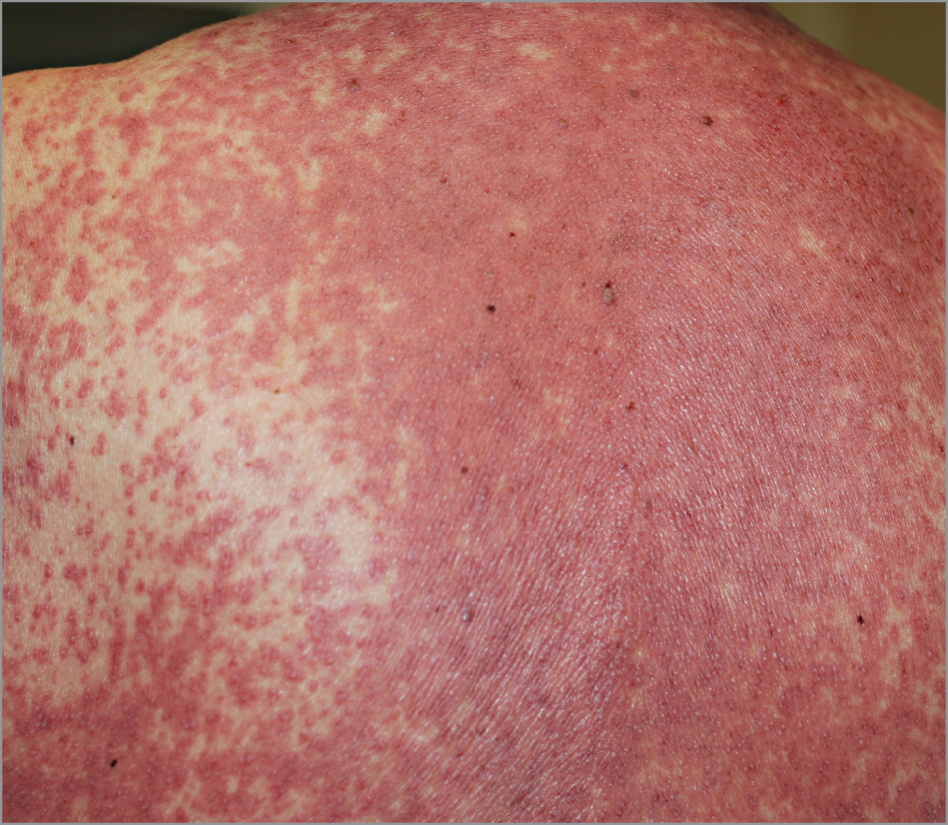 Stevens-Johnson syndrome
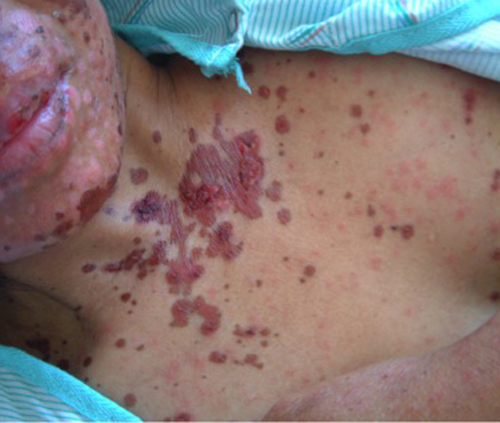 TEN
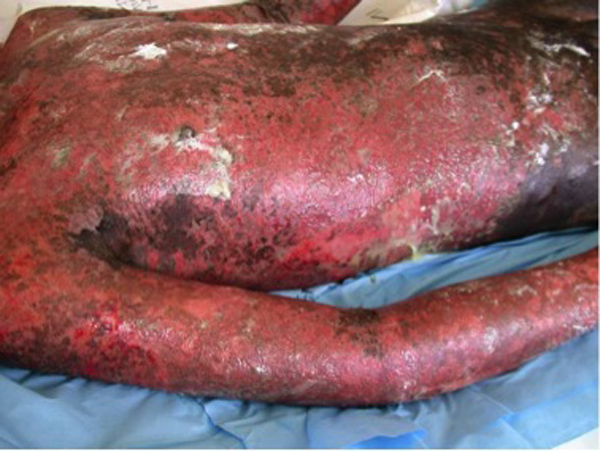 Erythema multiforme
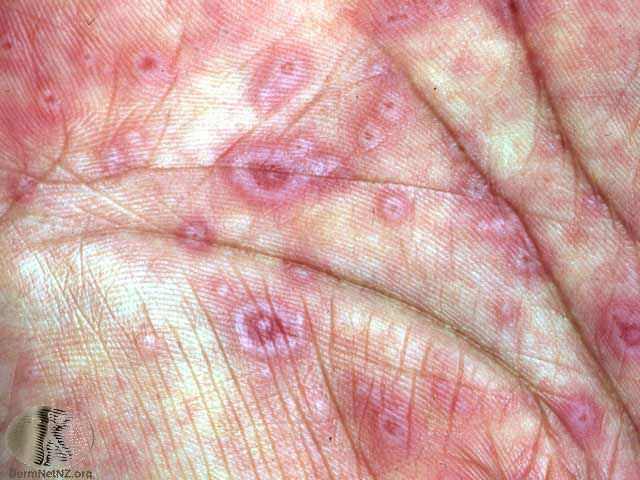 Mycoplasma pneumoniae
 Herpes simplex virus
Drugs
SJS/TEN vs. erythema multiforme
Erythroderma
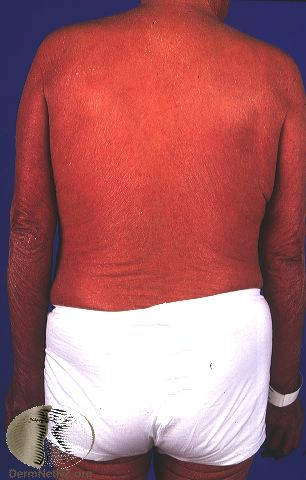 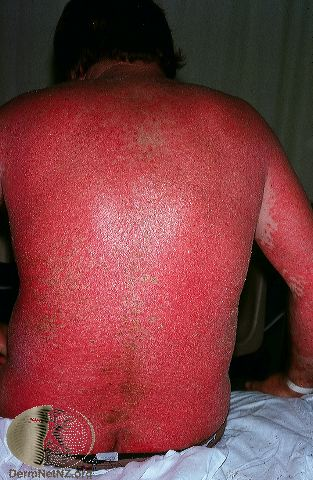 Erythroderma
Inflammation of greater than 80-90% of the skin
May be systemically unwell with fluid and electrolyte imbalance and loss of thermoregulation
Various causes, can sometimes be differentiated from history and examination
Management of erythroderma
Most need admission for
Bed rest
Observations
Fluid resuscitation
Temperature regulation
Intensive emollient therapy
Systemic therapy
Directed at underlying cause if possible
Rashes - Vasculitis
Discoid lupus erythematosus
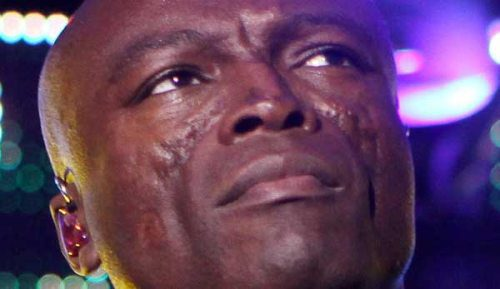 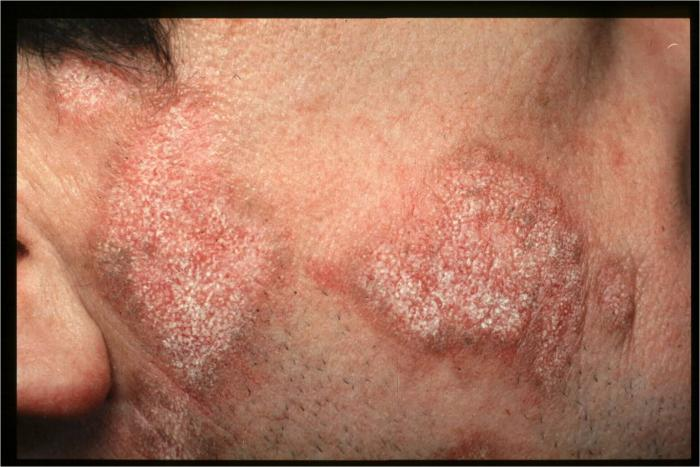 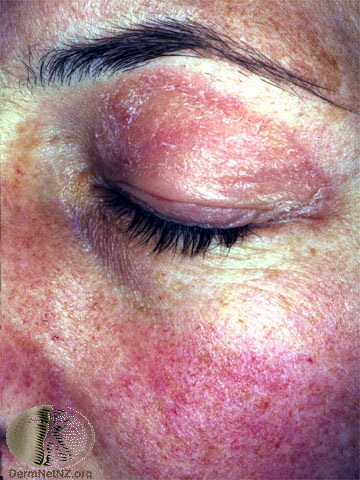 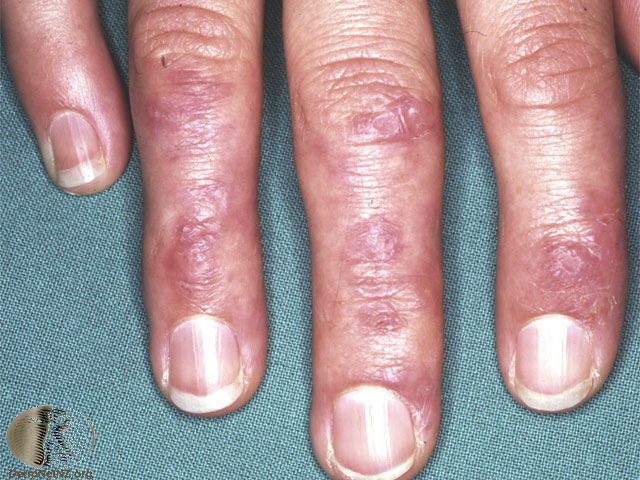 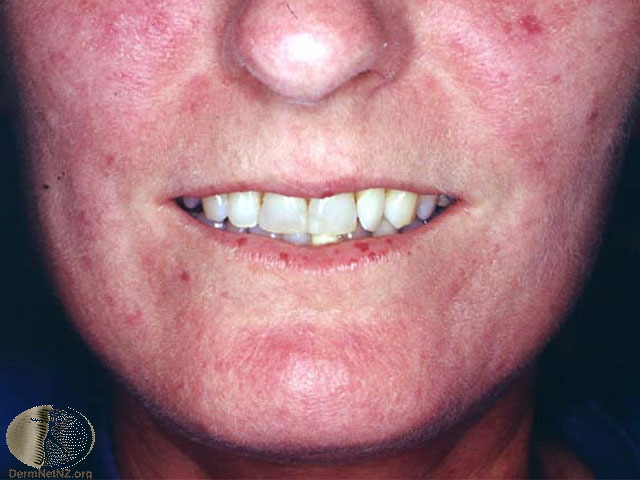 SclerodermaLocalised, limited cutaneous (CREST) or systemic/diffuse
Dermatomyositis
Work up
Bloods – ESR & CRP
Autoimmune profile
ANA, ANCA, Complement Factors
Specific Antibodies
Urine Dipstick
Skin manifestations in GI Diseases
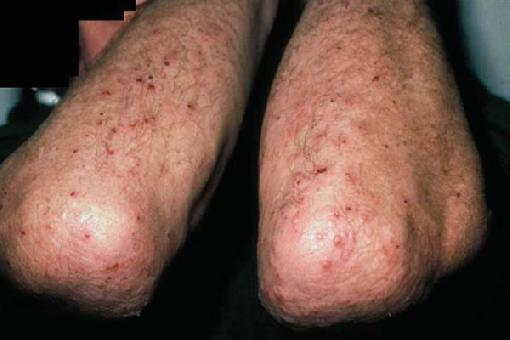 Dermatitis HerpetiformisCoeliac disease
Erythema NodosumInflammatory bowel disease, sarcoidosis, Strep A, TB, COCP
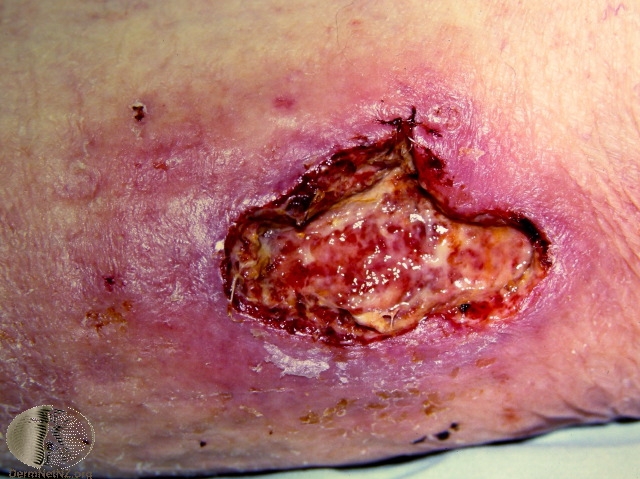 Pyoderma gangrenosumInflammatory bowel disease, rheumatoid arthritis
Skin manifestations in Endo
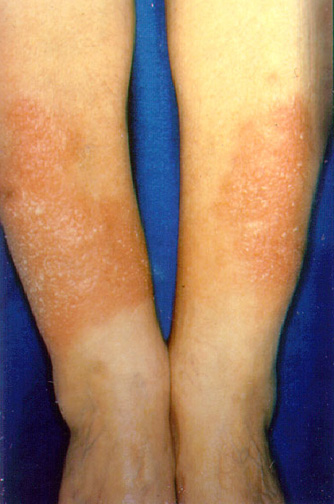 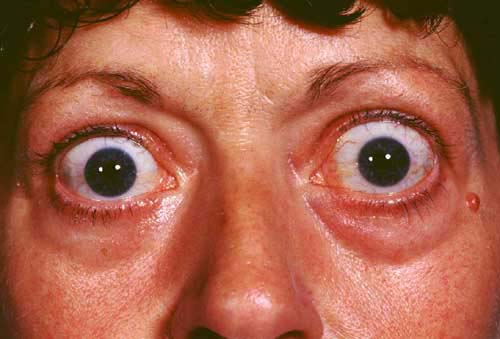 Thyroid eye disease
Pretibial Myxoedema
Skin manifestations in Endo
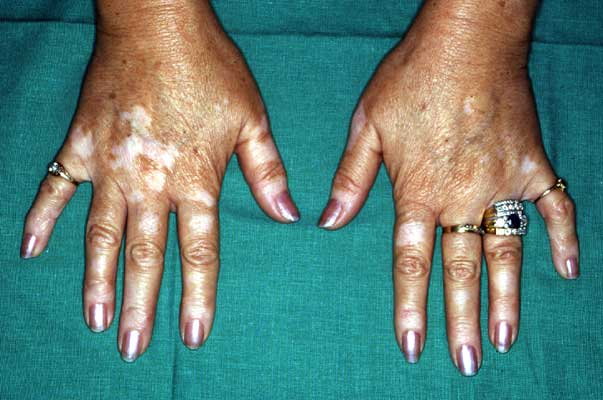 Necrobiosis lipoidicaDiabetes mellitus
VitiligoOther autoimmune disease e.g. diabetes, Addison’s
Skin Manifestations in Pulm
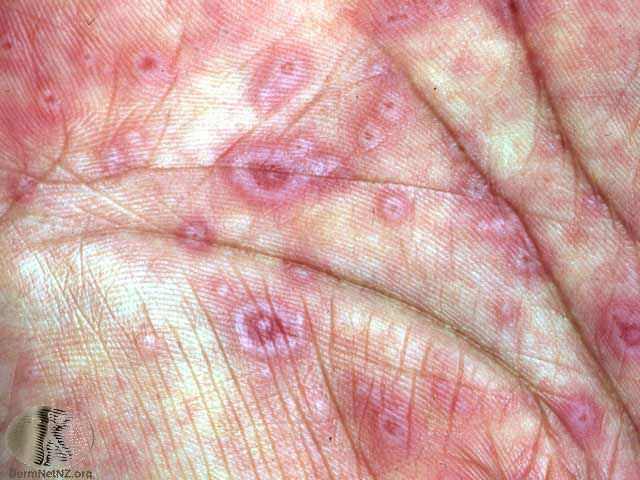 Lupus Perino
Mycoplasma pneumoniae
 Herpes simplex virus
Drugs
Hypersensitivity reactions
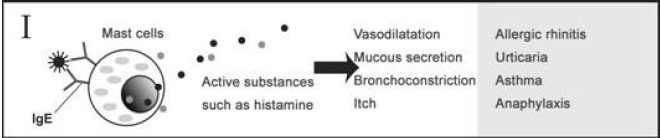 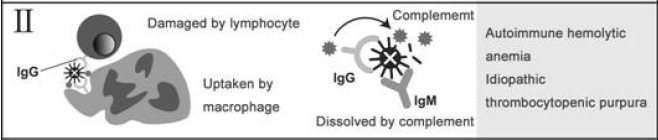 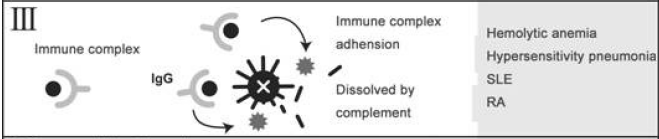 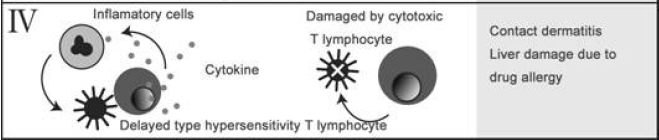 Anaphylaxis
Serious Type I reactions

• Laryngeal oedema & Bronchospasm

• Hypotension/collapse – Anaphylactic Shock

• Onset usually within minutes/seconds

• Almost invariably
symptoms begin within 60 mins

• Generally the later the onset the less severe the symptoms

• 30% have a biphasic reaction 1-4 hours
Anaphylaxis – Initial management(A – E Approach) – Resus Council
Anaphylaxis – NICE guidelines
Document clinical features, time reaction,circumstances immediately before
 Mast cell tryptase ASAP, 1-2 hours, (+ at Fup)
 Observe 6-12 hours
 Referral pathway Specialist Allergy service
 Offer adrenaline autoinjector (AAI)
 Inform anaphylaxis, biphasic reactions, AAI,
avoidance, referral, patient support groups
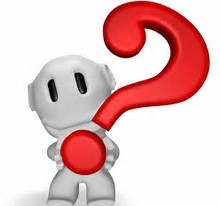